Figure 1. Raw seed masks for the HG (green) and the pSTG region (blue) as derived from the MARINA atlas (Walter et al. ...
Cereb Cortex, Volume 19, Issue 6, June 2009, Pages 1322–1329, https://doi.org/10.1093/cercor/bhn173
The content of this slide may be subject to copyright: please see the slide notes for details.
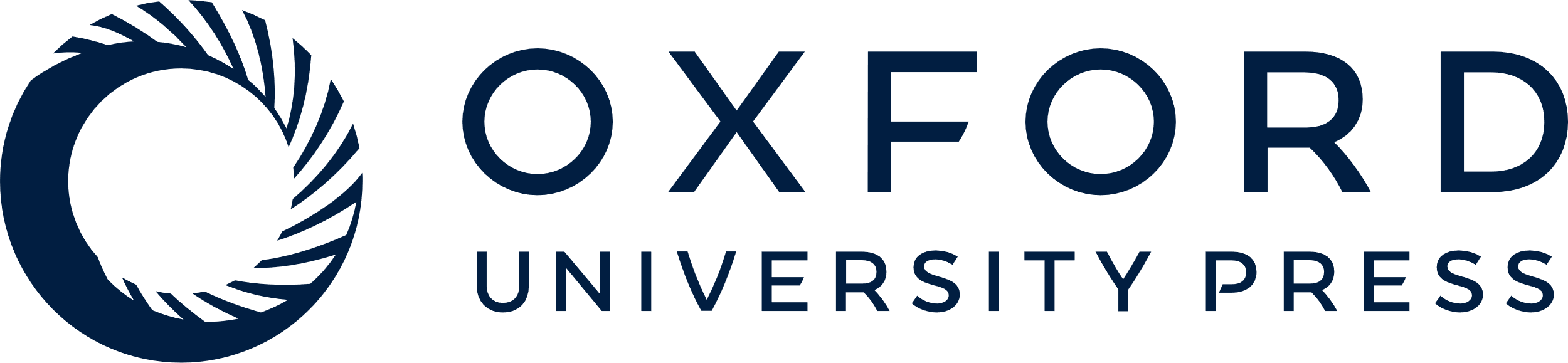 [Speaker Notes: Figure 1. Raw seed masks for the HG (green) and the pSTG region (blue) as derived from the MARINA atlas (Walter et al. 2003). The regions are presented in standard stereotactic space, and the background image is a template data set provided with the MRIcro software (Rorden and Brett 2000). Note that the pSTG mask was derived from a mask covering the whole STG by removing all voxels anterior to the posterior border of HG (i.e., the HG mask).


Unless provided in the caption above, the following copyright applies to the content of this slide: © The Author 2008. Published by Oxford University Press. All rights reserved. For permissions, please e-mail: journals.permissions@oxfordjournals.org]